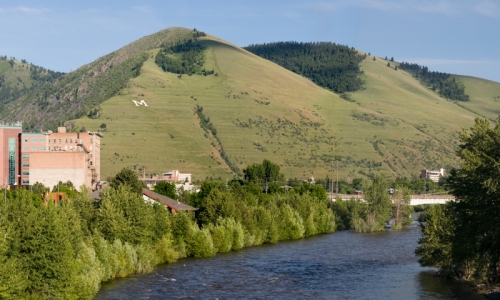 University of Montana
UMCUR April 11, 2014
The Effects of Prozac on Aggression in Siamese Fighting Fish
Andrew Hinkle, Lizzie Catudio-Garrett, Theo Hanson, Schuyler Hollingsworth, & Sarah Olafson | Kathryn Lamp (M.A.), Benjamin 
Eisenreich, & Dr. Allen Szalda-Petree (PI) |
Introduction
Serotonin is a common neurotransmitter found throughout the brain
Serotonin plays direct role with mood, impulsivity, and aggression in a variety of species
Prozac increases levels of serotonin in the brain 
Mayrer, 2011 – described Prozac in Missoula’s water supply
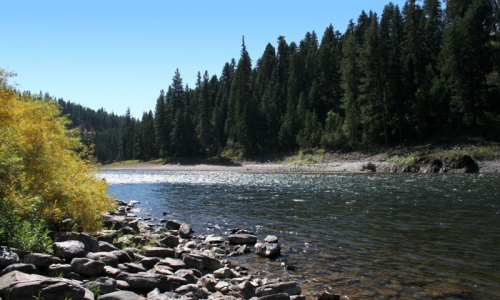 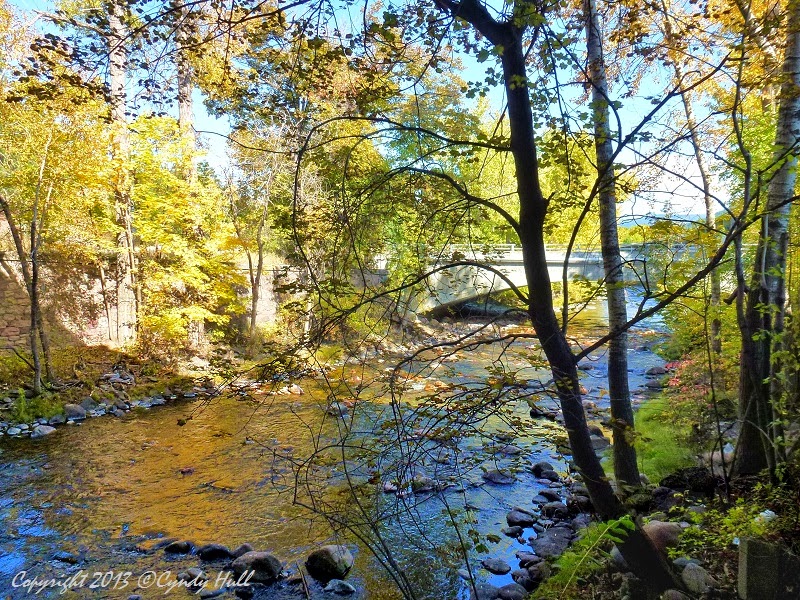 Image taken from: http://www.holisticeducator.com/brain.jpg
http://4.bp.blogspot.com/-27h9clDl0G8/Umbq5eySVvI/AAAAAAAADpg/dvWXoacsaaQ/s1600/Fall+Crossing+Creek+Water+Foliage+Trees+Silhouette+Missoula+MT+-+800.jpg
How does Prozac influence aggression?
Prozac is found in Missoula’s water supply. How does consuming this water effect behavior? Especially aggression? 
It is hypothesized that Prozac will impact aggression.
[Speaker Notes: This is the question that your experiment answers]
Importance of Research
Identify environmental/aquatic effect(s) in Missoula’s water supply
Further understanding of pollutants in aquatic systems  
Understand serotonin and aggression relationship
Explore behavior affected with Prozac contaminated water supply
[Speaker Notes: Summarize your research in three to five points.]
Siamese Fighting Fish (Betta Splendens) Ideal for Aggression Studies
Image taken from: http://1.bp.blogspot.com/_RDBNn7NP2iA/TBdIbe6ajrI/AAAAAAAACDY/RHJJnFlbfv0/s1600/aqua-tropical-fish-betta-basic-sheet.jpg
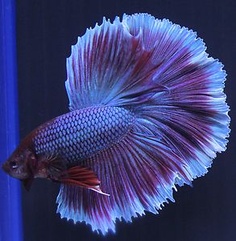 Betta Fish express their aggression through physiological signals 
Aggressive signals are distinct and easy to observe in nature 
Includes gill flaring, fin enlargement, and tail beating
Placing a mirror in front of Bettas allows observation of aggressive behavior
Image taken from: http://4.bp.blogspot.com/_TZ60-72xZZk/TOCvROEQjpI/AAAAAAAADsY/vwpCS81bEXE/s1600/betta_flaring.jpg
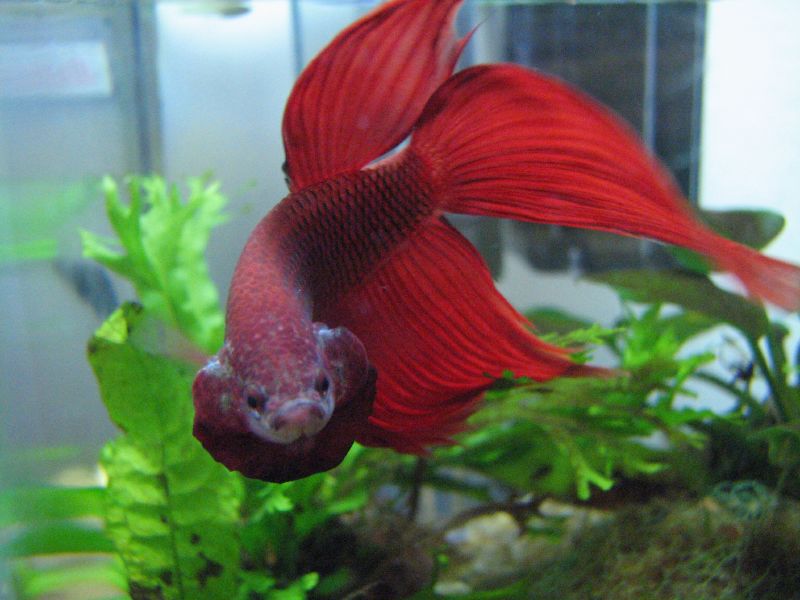 Variables In Experiment
Example of T-Maze
Home Door
Holding Chamber
Mirror
Holding Chamber
Holding Chamber
Home Chamber
Procedure
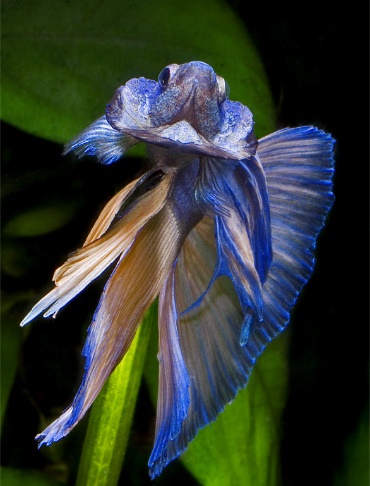 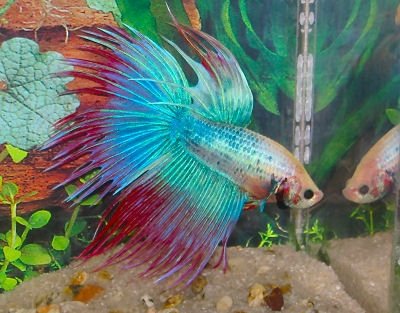 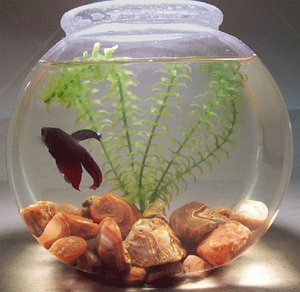 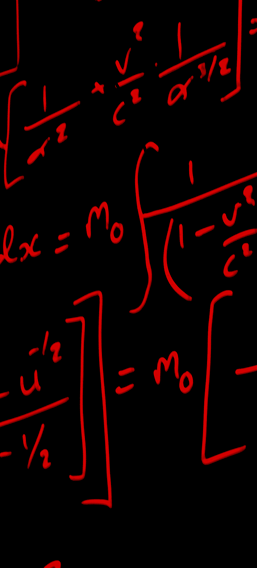 [Speaker Notes: List all of the steps used in completing your experiment.
Remember to number your steps.
Include photos of your experiment.]
Videos
Video of Control Betta
Video of Dosed Betta
Results
0µM : No effect
5µM : Aggression Slightly Increases*
10µM: Aggression Decreases
15µM: Aggression Decreases
20µM: Aggression Eliminated

~39 µM: Lethal concentration*
Prozac decreases aggression in Betta Fish
Previously, it was hypothesized that Prozac would impact aggression and end results support hypothesis.
[Speaker Notes: Write hypothesis before you begin the experiment. This should be your best educated guess based on your research.]
Discussion
Analysis of Greater Impacts
Bio magnification: the increase in concentration of a substance that occurs in a food chain as a consequence of: persistence (Can't be broken down by environmental processes) , food chain energetics  or low rate of internal degradation/excretion of the substance 
Clinical and environmental implications
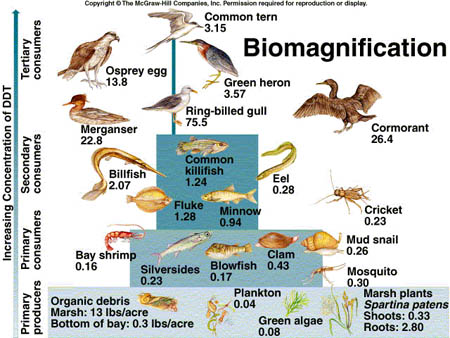 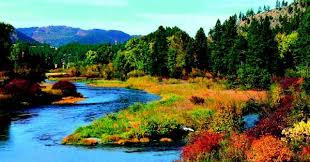 Possible confounds
Shipping stress
Fish age
Researcher error/variance
Time and temperature effects
Further research 
	Our lab is currently studying the 
	effects of Prozac on impulsivity 
	in Bettas
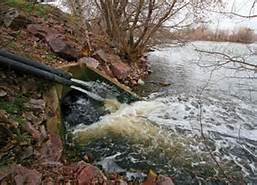 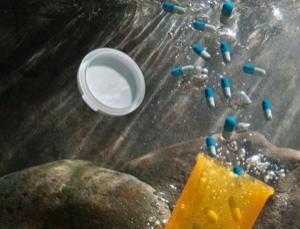 Conclusion
Prozac decreases aggression in Bettas
The dosage levels at which fish were tested are considered safe under EPA guidelines
Prozac has been detected in Missoula’s water system
There is increasing evidence which suggests that this is a widespread phenomenon
Works Cited
Title Slide image taken from: http://cdn.allmissoula.com/images/content/9392_Wrywp_Missoula_Montana_Attractions_Clark_Fork_md.jpg
Procedure Photos: 
1.) http://fish-etc.com/wp-content/uploads/2012/03/Betta-warrior1.jpg
2.) http://www.bettainfo.com/wp-content/uploads/betta-fish-mirror.jpg
3.) http://bettafishcaretaker.com/wp-content/uploads/2013/11/betta-bowl.jpg
4.) https://www.google.com/search?q=math+scientists&espv=210&es_sm=93
Discussion Photos
1.) http://www.citruscollege.edu/lc/archive/biology/PublishingImages/0862l.jpg
2.) http://www.epa.ohio.gov/dsw/cso/csoindex.aspx
3.) http://www.cakex.org/case-studies/protecting-local-economy-climate-impacts-clark-fork-river-basin
4.) http://missoulanews.bigskypress.com/missoula/like-water-for-chemicals/Content?oid=1437186
5.) http://www.newscientist.com/article/dn21882-antidepressants-in-drinking-water-may-contribute-to-autism.html#.U0NCI_ldVIE
Conclusion
http://kidsaquariumsquotes.wordpress.com/tag/betta-fish/
Special Thanks To…
Dr. Allen Szalda-Petree
Benjamin Eisenreich
Kathryn Lamp
Everyone who came to our presentation!
Questions?
Thank you! And Happy Friday!
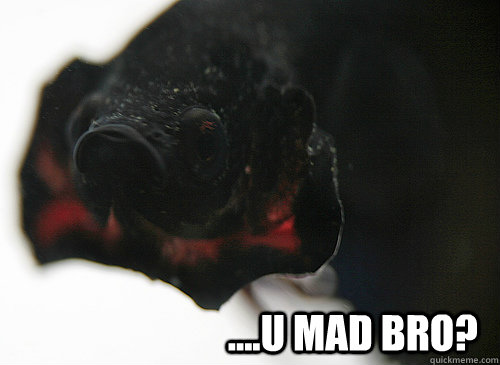 Image taken from: http://www.quickmeme.com/meme/36j8j3